Youth Commission Women's History Month
Commissioners Colin, Anish, and Listana
01
Introduction
Who We Are
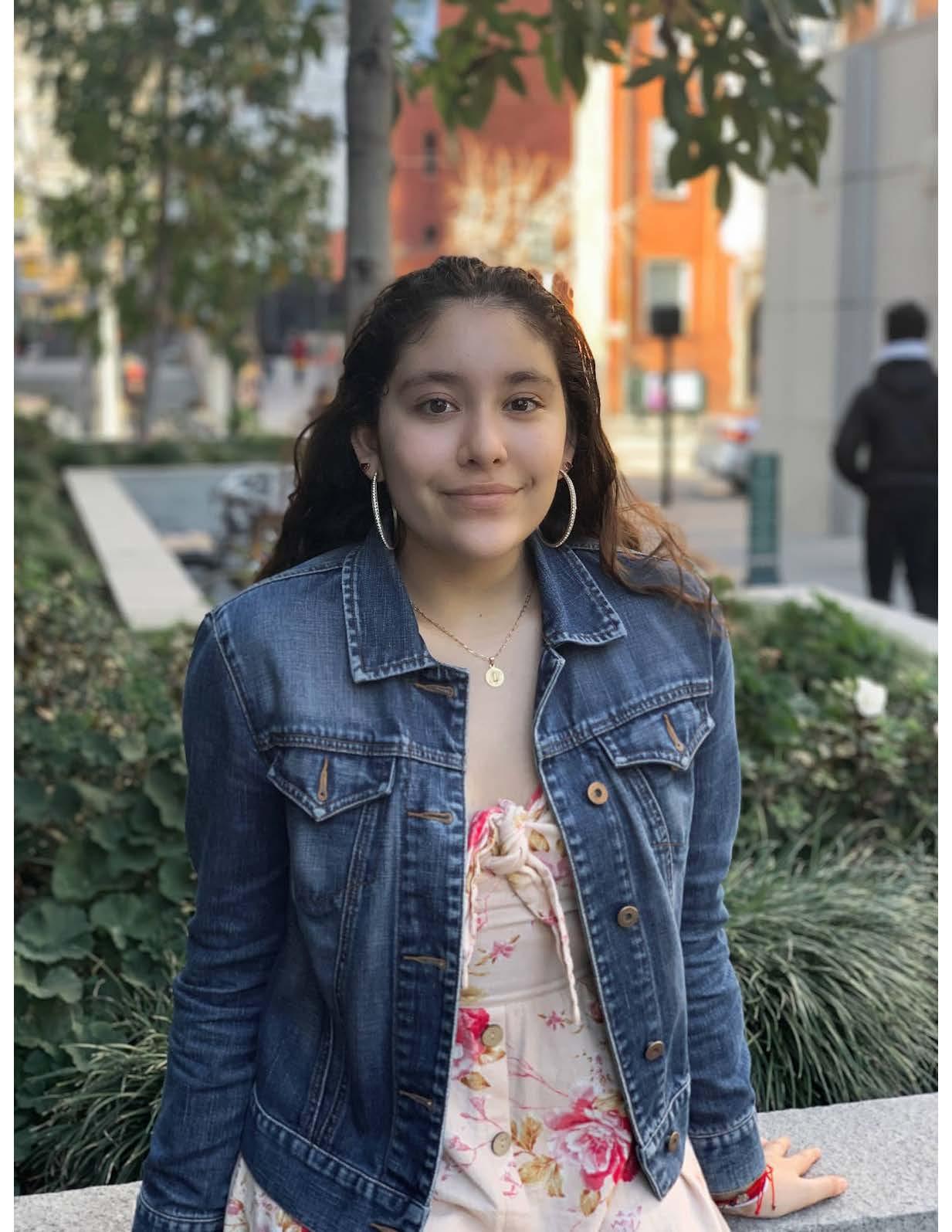 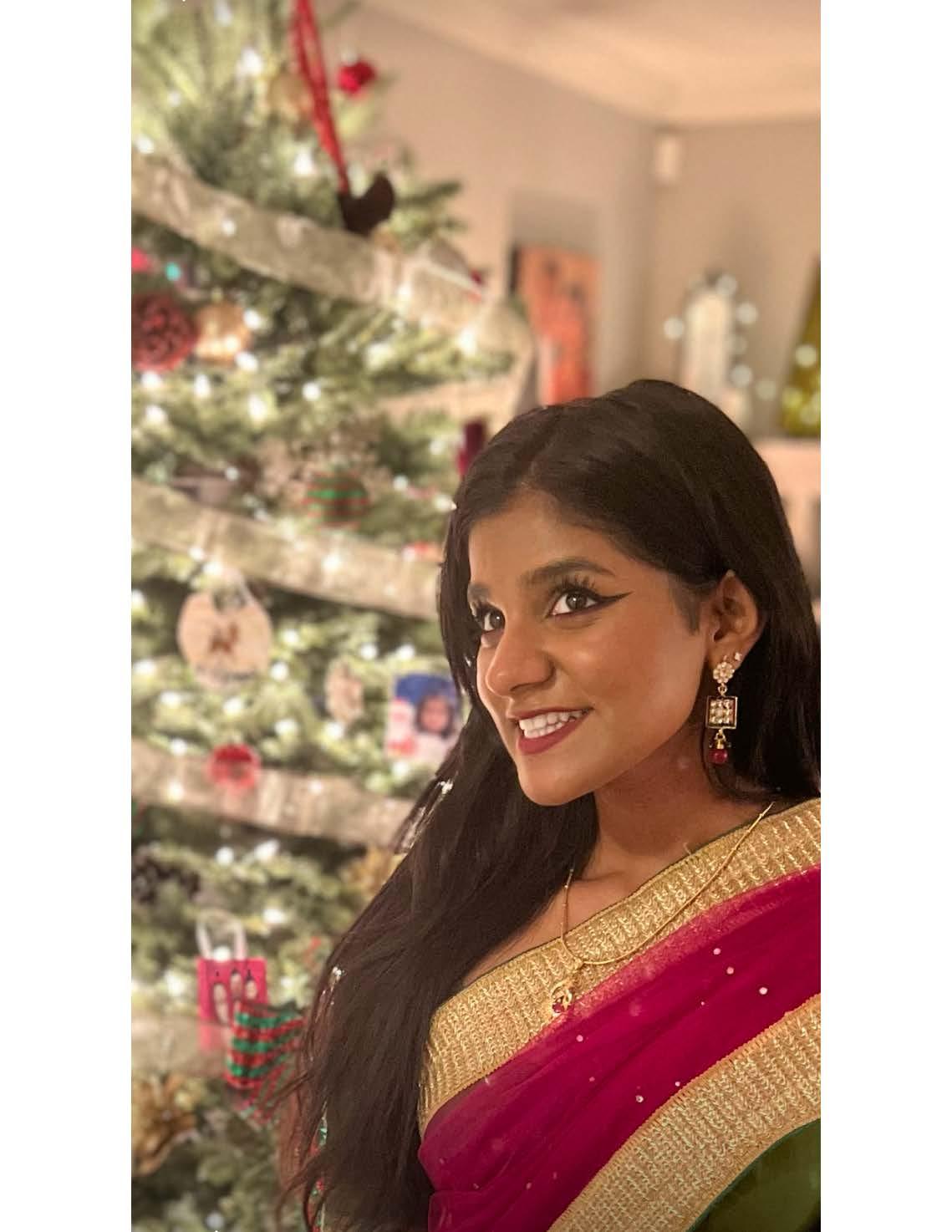 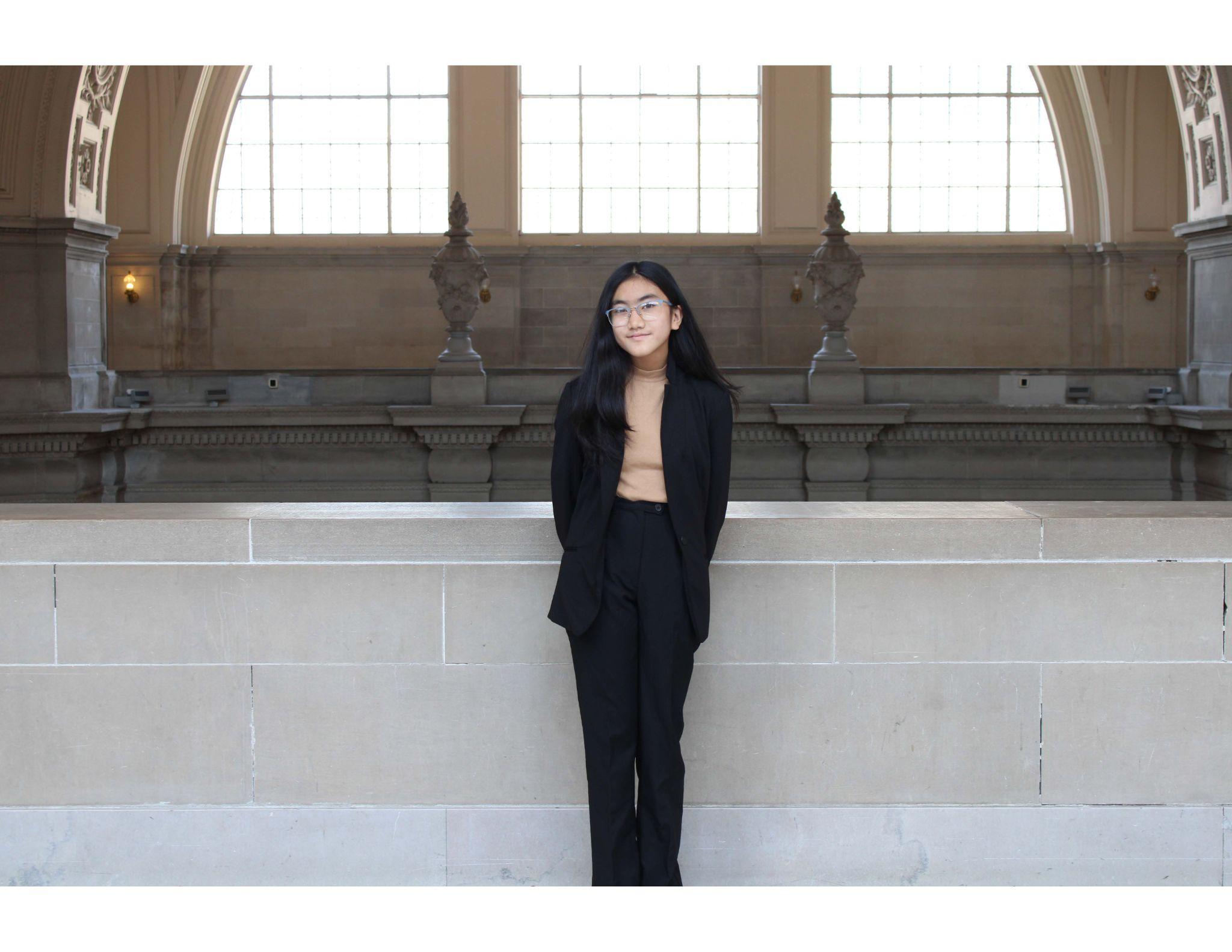 Yoselin Colin
she/her/hers
District 9 Appointee
Chair of TJ
Ann Anish
she/her/hers
District 7 Appointee
Vice-Chair of HRT
Gabbie Listana
she/her/hers
District 6 Appointee
Chair of LGBTQ+ Task Force
Communications & Outreach Officer
[Speaker Notes: All of us]
About the Youth Commission
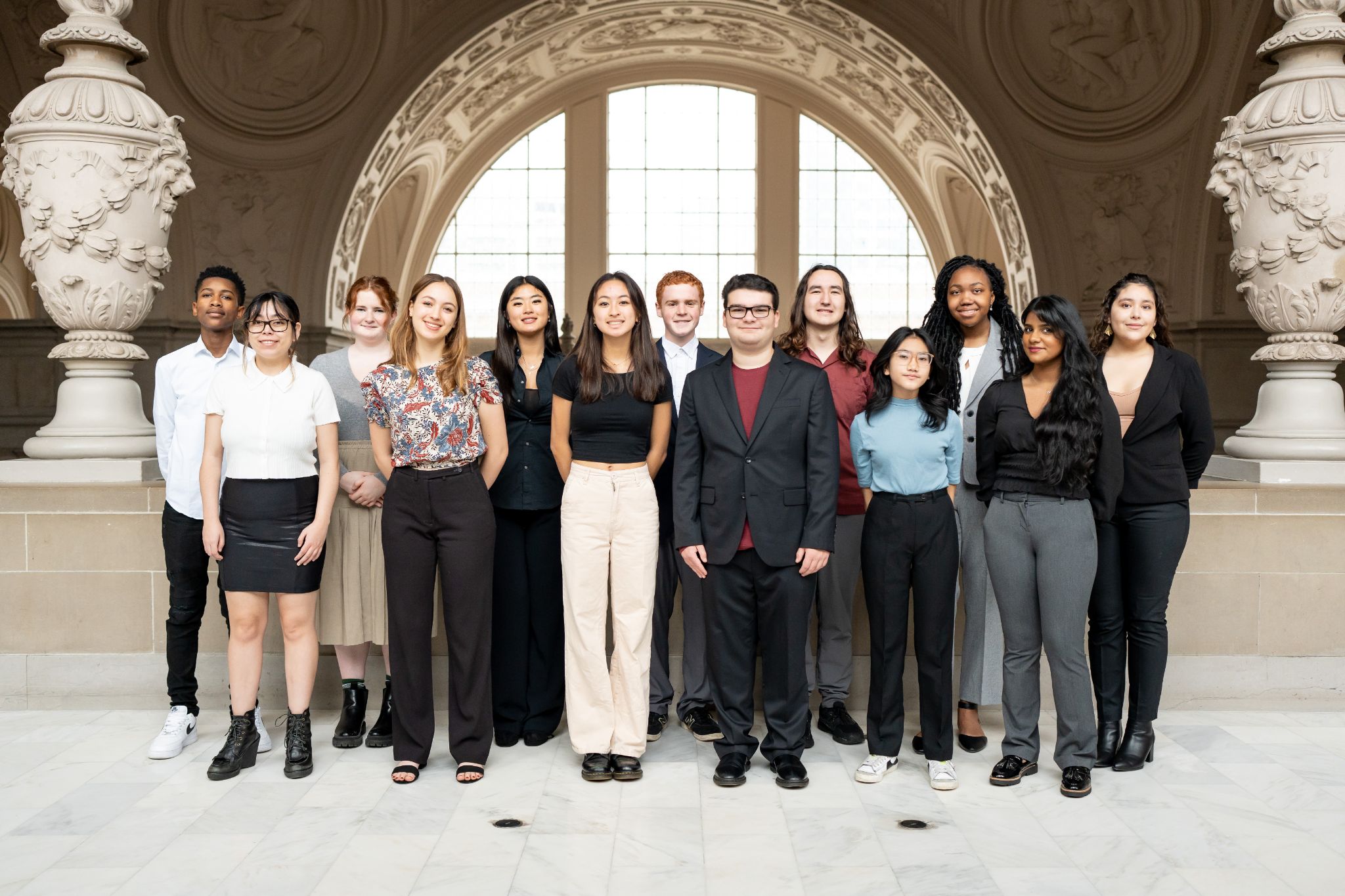 The Youth Commission is the youth voice in City Hall

Acquired our authority through the City Charter of San Francisco in 1995.
Made up of 17 young people (ages 12-23) who advise the Mayor and Board of Supervisors on youth-related issues
[Speaker Notes: Ann]
Committees
Exec
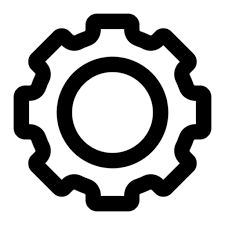 Executive Committee
TJ
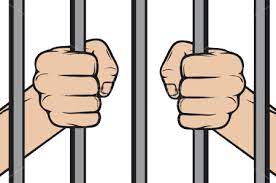 Transformative Justice Committee
HRT
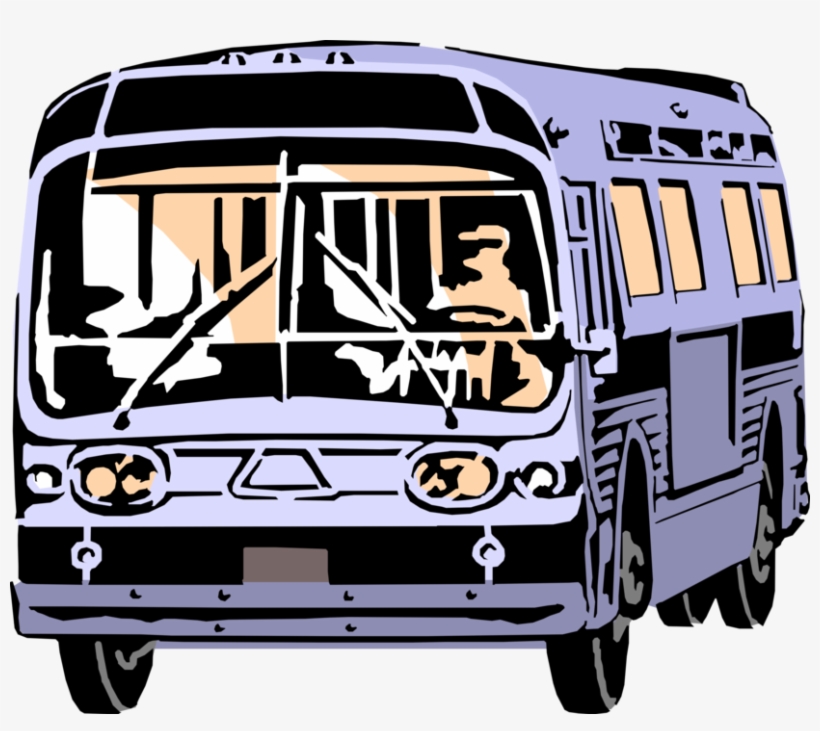 Housing, Recreation, and Transit Committee
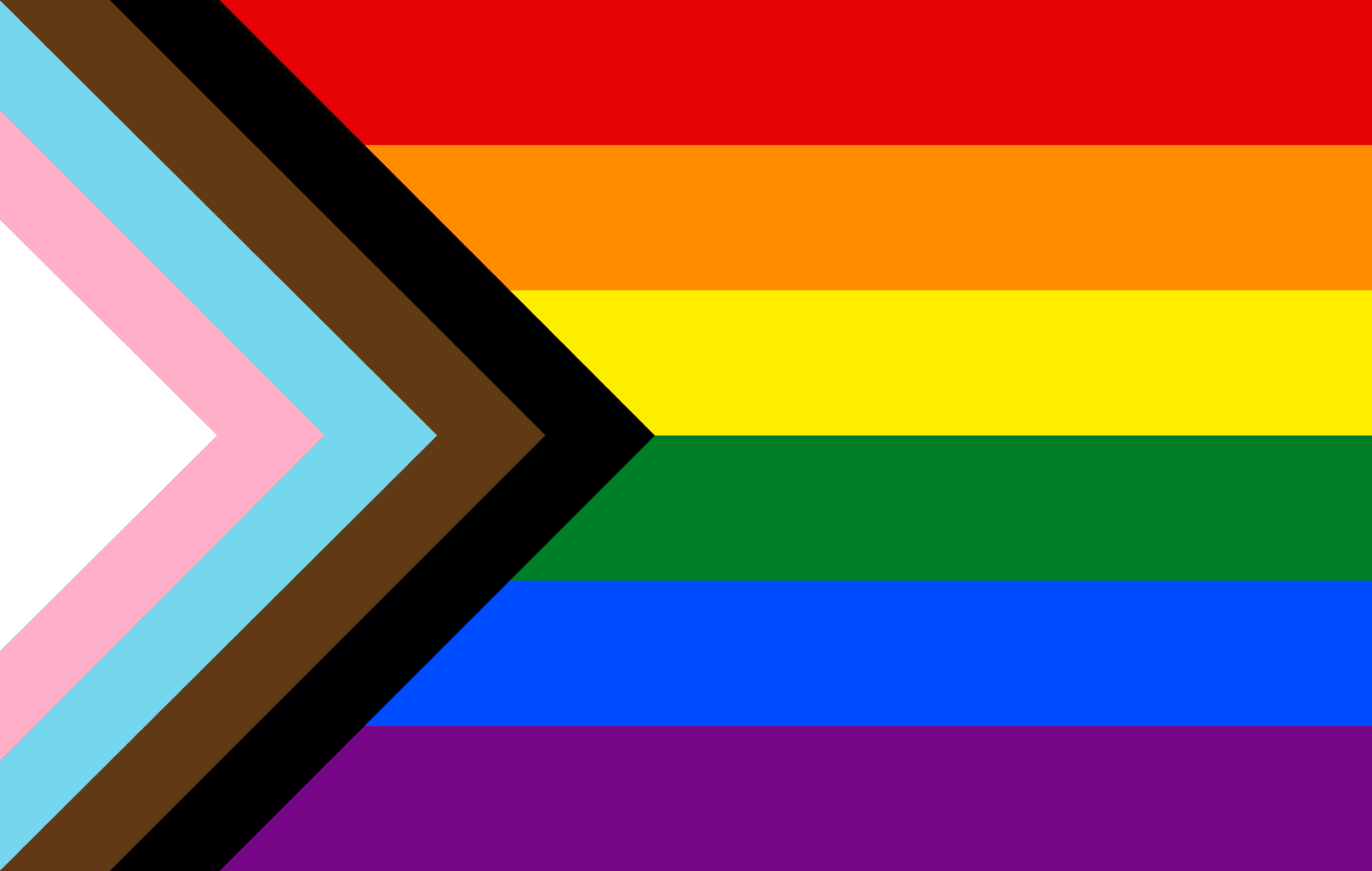 LGBTQ+ Task Force
CEEC
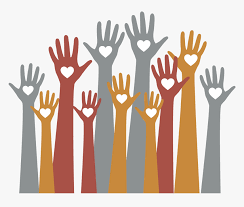 Civic Engagement and 
Education Committee
[Speaker Notes: Ann]
02
Central Issues & Focuses
[Speaker Notes: Next, we’ll be going over the Youth Commission’s recent central issues and focuses]
Youth Commission Work
Housing, Recreation and Transit Committee (HRT)
Transit –> Slow Streets Program, Transit Stop Accessibility, Free MUNI for All Youth, Vision Zero

Civic Engagement and Education Committee (CEEC)
Funding for SFUSD -> Prop G
Sexualt Assault & Harrasment in Schools –> Safer Schools Task Force & Youth Summit w/ SHARP and HRC

Transformative Justice Committee (TJ)
Substance-Abuse Resources –> Narcan Program 
Juvenile Hall – > Working with YWFC – > Hearing & future resolutions
Limit Pretext Stops

LGBTQ+ Task Force
Comprehensive LGBTQ+ Curriculum
LGBTQ+ Resources for Students
[Speaker Notes: Gabby

Prop G = Student Success Fund (grants to individual schools for programs that improve student academic achievement and social/emotional wellness)

YWFC = Young Womens Freedom Center

Hearing + Future resos: called a hearing on juvenile halls + future resolutions on juvenile hall (also met with Chief Probation Officer + visited juvenile hall)]
03
SA/SH in SFUSD Continuing Advocacy
Past Youth Commission Work
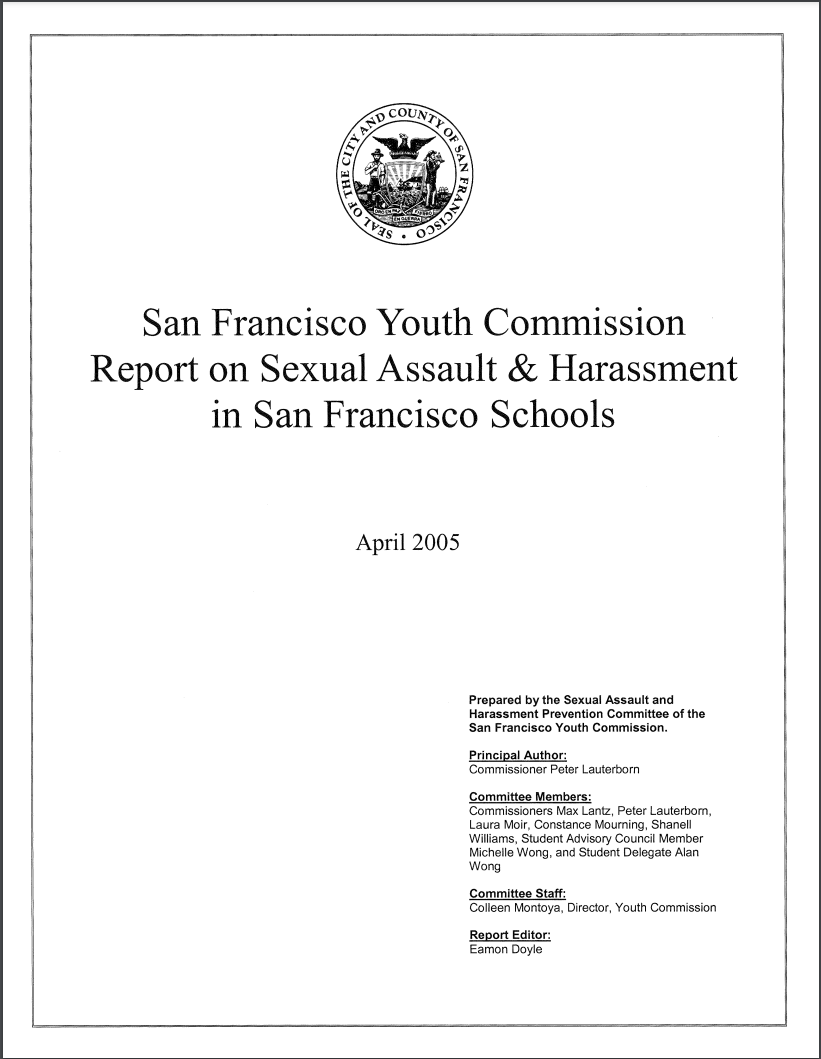 2005
San Francisco Youth Commission & SFUSD Student Advisory Council report - “Youth Commission report on Sexual Assault and Harassment in San Francisco Schools” in regards to female reports
[Speaker Notes: Yoselin]
Past Youth Commission Work
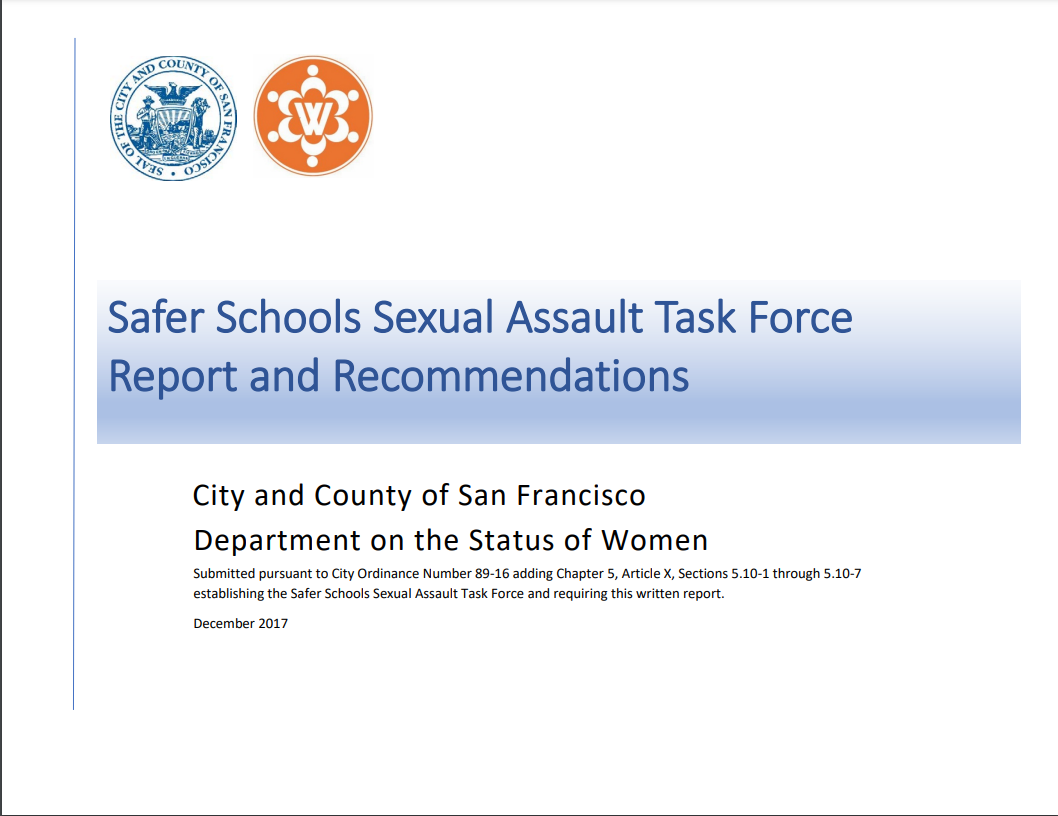 2016 - 2017
Establishing the Safer Schools Sexual Assault Task Force and producing the Safer Schools Sexual Assault Task Force Report and Recommendations
[Speaker Notes: Yosi]
Past Youth Commission Work
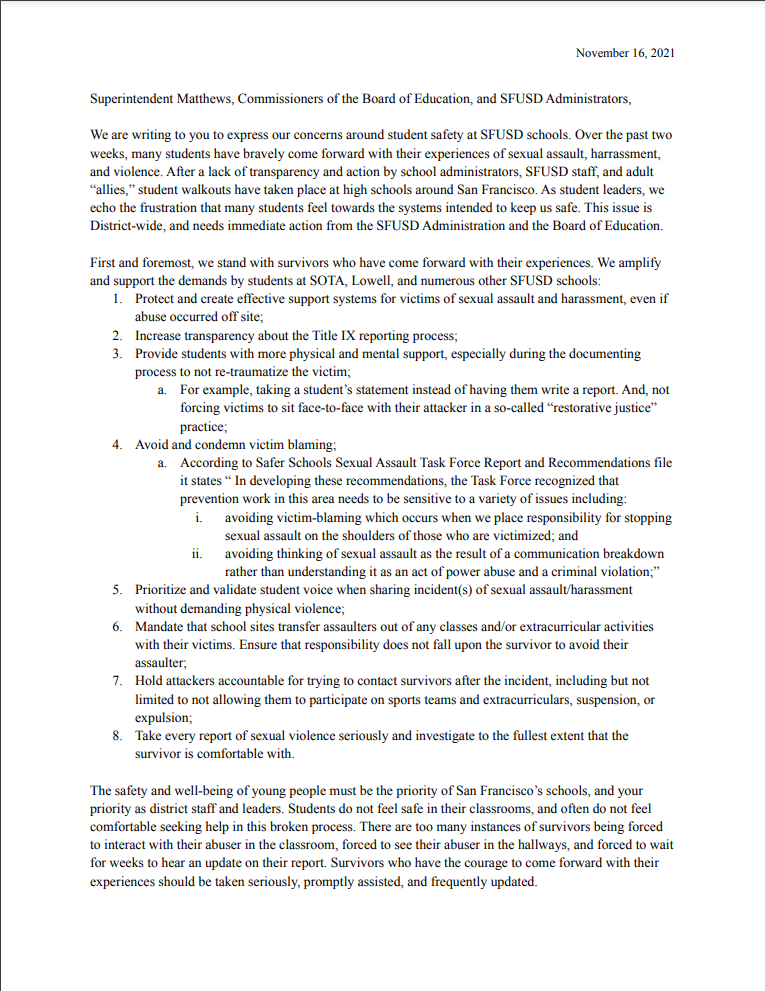 2021
In response to the District wide walk-outs, youth leaders made demands to the SFUSD in a letter to the Superintendent, BoE, and administrations
[Speaker Notes: Yosi]
Important Data
SFPD has responded to 25 calls reporting rape at an SFUSD school site in the last 10 years
5/24 Title IX Sexual Harassment Complaints were investigated in 2022
[Speaker Notes: Yosi]
Current Events
2022
Hosted a Youth Town Hall with Office of SHARP on Sexual Violence and Gender-Based Violence to focus on the needs of youth/students regarding safety and healing from all forms of sexual violence
2023
The Youth Commission passed a resolution calling on the BOS and City Departments to once again prioritize the issue of SA/SH in SFUSD and reestablish the Safer Schools Sexual Assault Task Force
Worked with Supervisor Melgar’s office on the language of the new Ordinance to establish the Safer Schools Sexual Assault Task Force!
[Speaker Notes: 2022 - Ann
2023 - Gabby

Recent update on the Safer Schools Sexual Assault Task Force: Supervisor Melgar introduces leg. to revive task force (happened yesterday)]
Questions ??
[Speaker Notes: All of us]
Thank You!